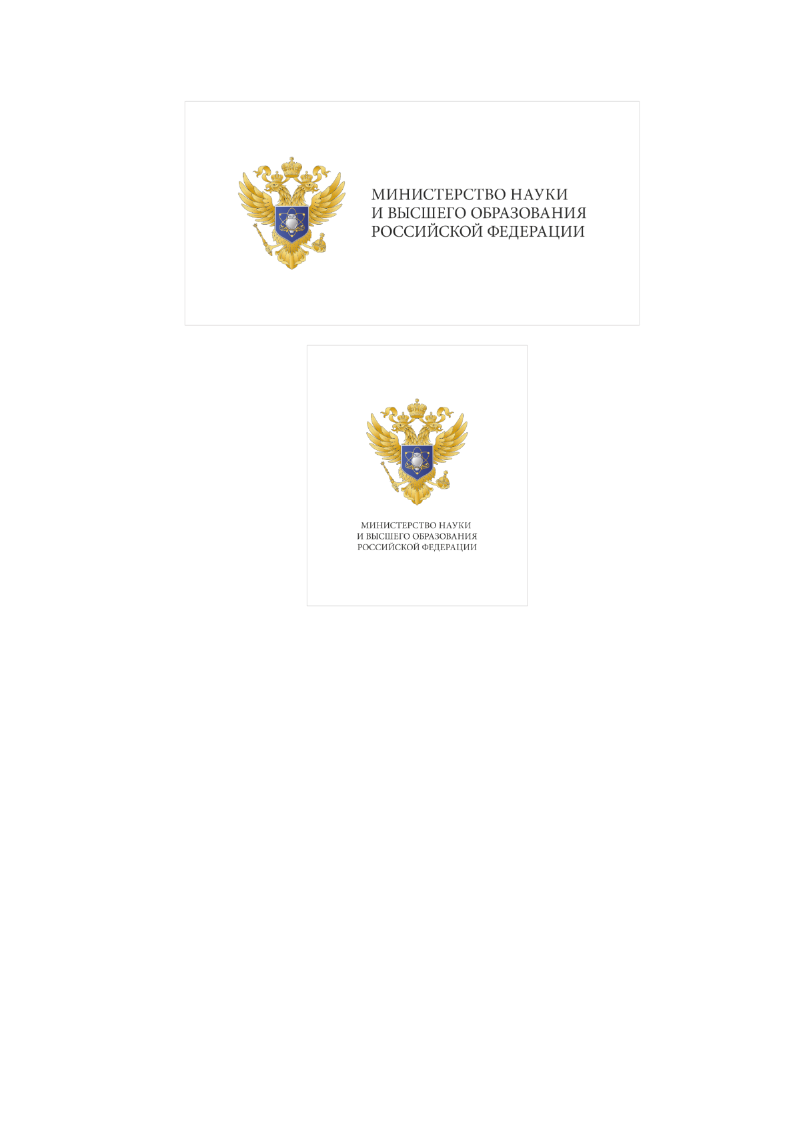 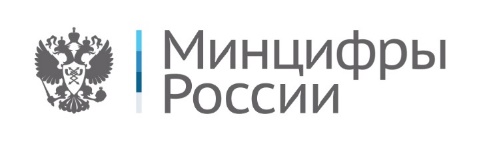 Многомерный анализ данных с использованием библиотек языка Python
Руководитель программы:
В. А. Парасич, к.т.н., доцент кафедры ЭВМ
Многомерный анализ данных с использованием библиотек языка Python
Программа погрузит вас в основы многомерного анализа данных (корреляционного, регрессионного, компонентного, кластерного) и изучение технологий и подходов использования библиотек языка Python в данной сфере.
Задачами программы является освоение возможностей библиотек и модулей Python (Numpy, Pandas, Scipy, Matplotlib, Statsmodels, Scikit-learn и др.), изучение методики анализа многомерных датасетов.Освоение программы поможет заложить хороший базис для дальнейшей специализации в области машинного обучения и искусственного интеллекта, обеспечит конкурентные преимущества в сфере DataScience.
Многомерный анализ данных с использованием библиотек языка PythonСтруктура программы
Модуль 1: Работа в Google Colab (Python), библиотеки Numpy, Pandas, Matplotlib
Модуль 2: Корреляционный анализ в Python
Модуль 3: Построение и анализ регрессионных моделей  (Statsmodels, Scikit-learn), прогнозирование
Модуль 4: Дополнительные главы многомерного анализа данных
Производственная практика
Многомерный анализ данных с использованием библиотек языка Python
Срок обучения: октябрь - май
Формат обучения: очно-заочный. 

Все образовательные материалы программы (лекции, задания, доп материал для самостоятельного обучения, тесты) размечается на учебном портале do.susu.ru в электронном виде. Лекции и практики проходят в онлайн формате дистанционно.
Многомерный анализ данных с использованием библиотек языка Python
Предприятие партнер программы:

3DiVi - одна из ведущих организаций в Челяб. области в области машинного обучения и компьютерного зрения

Территориальный орган Федеральной службы государственной статистики по Челябинской области

Программисты-практики будут вести часть занятий
Многомерный анализ данных с использованием библиотек языка Python
В случае успешного окончания программы вы получите:
1) диплом ЮУрГУ о переподготовке по дополнительной программе 2) фундаментальную базу для дальнейшего совершенствования в области data science и машинного обучения.
3) Возможность занимать вакансии data scientist, ML-специалист, аналитик данных. По данным сайта hh.ru тысячи вакансий по таким позициям. Зарплата на начальных позициях от 100 тыс. руб. и выше. Сейчас специалисты данного профиля очень широко востребованы на рынке.